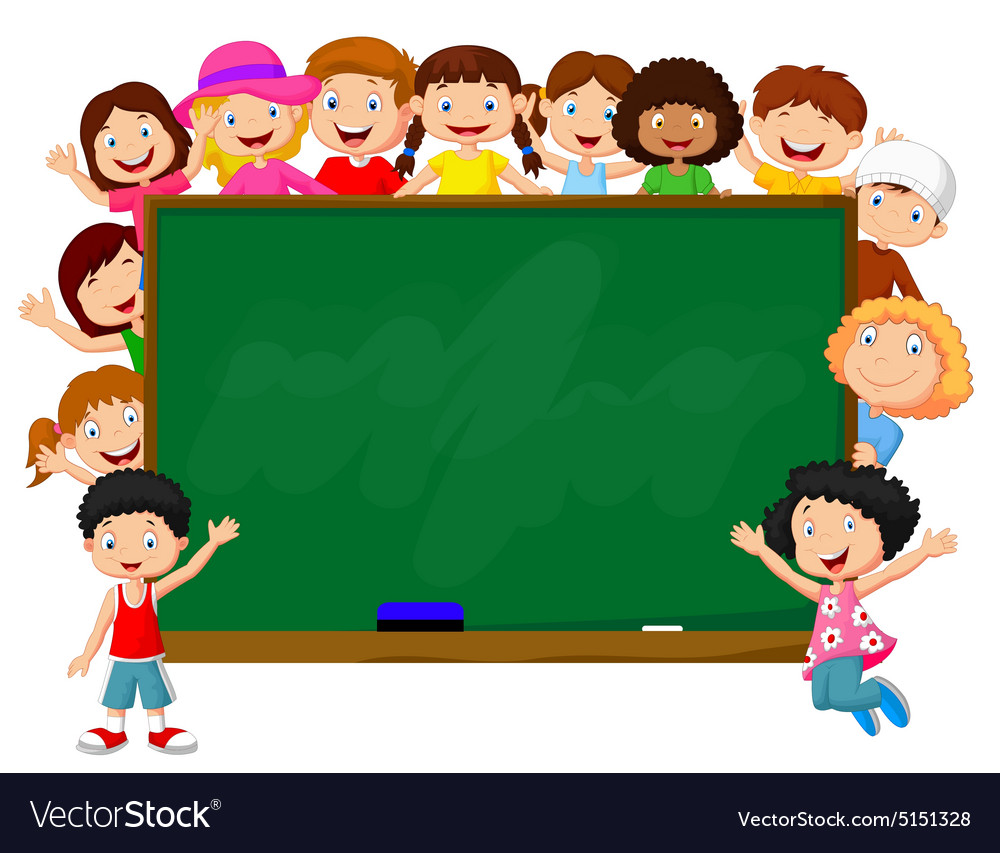 NOTAS 
CIENTÍFICAS
FERNANDA A. GONZÁLEZ MÉNDEZ
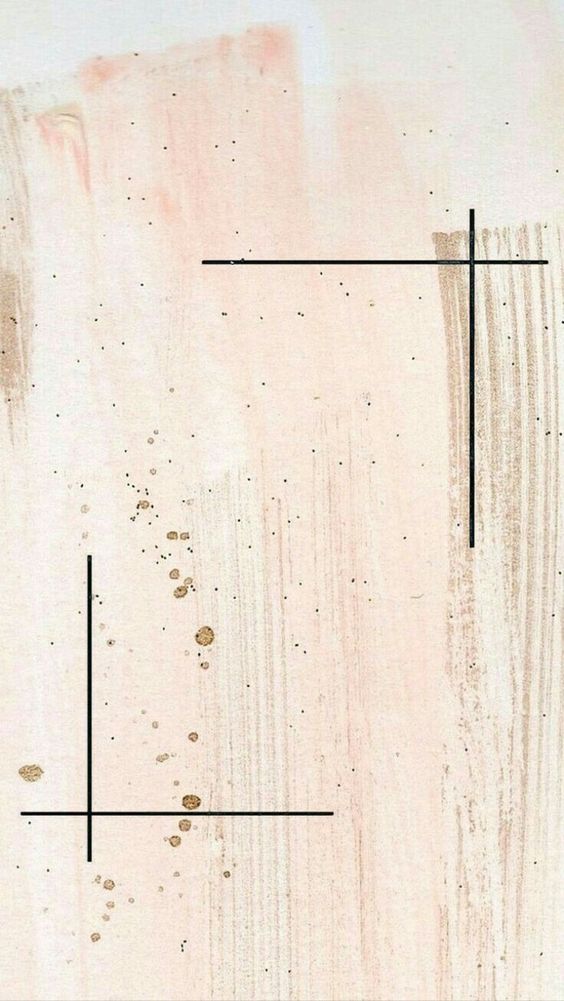 EXPLICACIÓN CIENTÍFICA
ÁBACO
Un ábaco es un artefacto que sirve para efectuar operaciones aritméticas sencillas (sumas, restas y multiplicaciones). Consiste en un cuadro de madera con barras paralelas por las que corren bolas movibles, útil también para enseñar estos cálculos simples
https://bit.ly/3usY59n
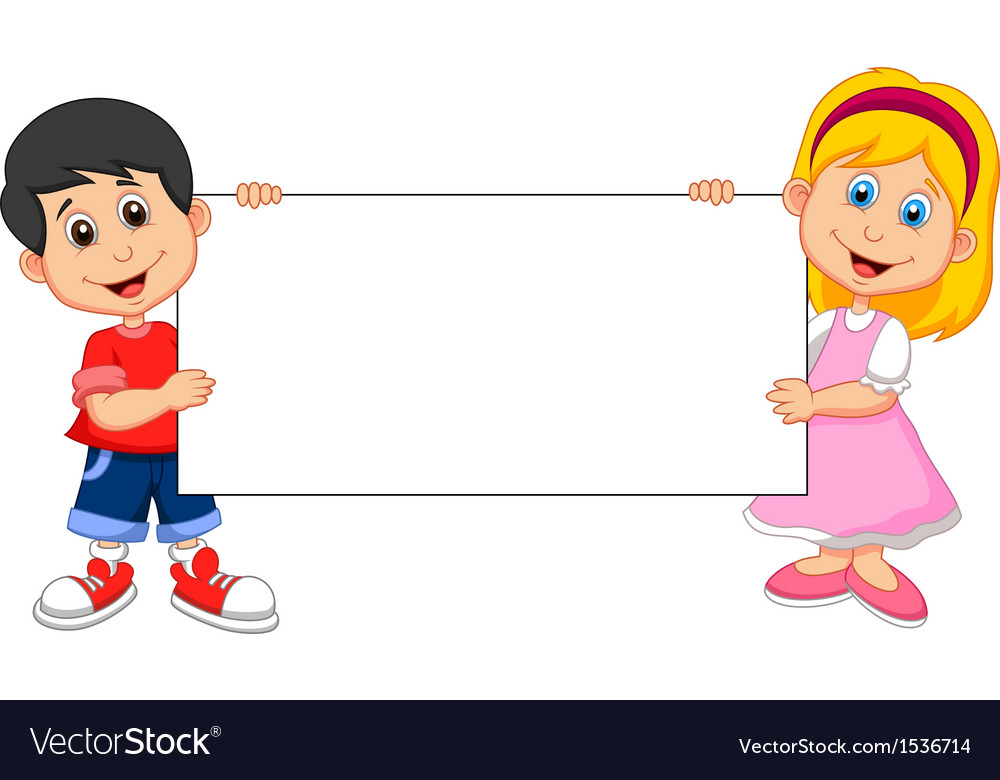 EXPLICACIÓN PARA EL ALUMNO
Un ábaco es un instrumento que sirve para realizar operaciones como sumar, restar e incluso jugar.
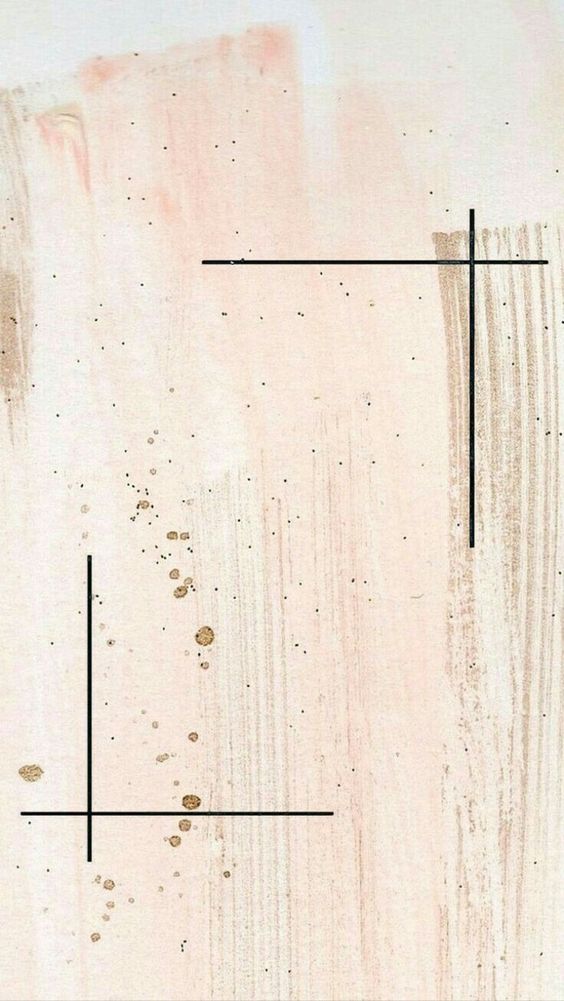 EXPLICACIÓN CIENTÍFICA
LEYENDA
Una leyenda es una narración sobre hechos sobrenaturales, naturales o una mezcla de ambos que se transmite de generación en generación, de forma oral o escrita. Lo ubica en un tiempo y lugar similar al de los miembros de una comunidad, lo que aporta cierta, verosimilitud al relato.
https://bit.ly/3cdMlCh
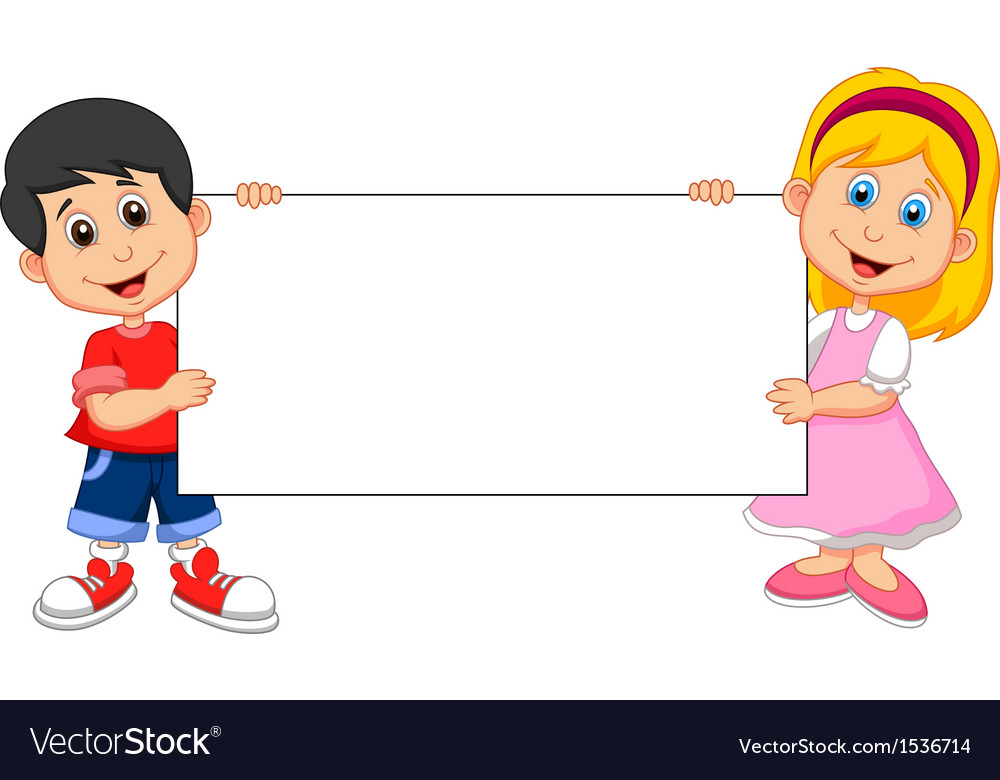 EXPLICACIÓN PARA EL ALUMNO
La leyenda es una narración de algo que paso con parte de la realidad y parte fantasía. Se transmiten de generación en generación, esto quiere decir que sus abuelos se las contaron a sus papas y después sus papas a ustedes.